Introduction
Many real-life situations can be written as equations. The equations can then be used to analyze the situations or predict future results. Sometimes, the situation has more than one changeable factor, in which case the equation has more than one variable. For example, the owner of a deli could create an equation that tells the amount of money his deli will earn based on the number of sandwiches he sells.
1
2.1 Skill 2: Creating Equations from Context
Key Concepts
When creating an equation with two variables, x is the independent variable and y is the dependent variable. 
The independent variable (x) is the input variable, meaning it is the value that starts the situation and produces the other variable. For example, using the deli example from the Introduction, the number of sandwiches sold is the independent variable, because the sandwich sales produce the money earned (and not the other way around). When an equation is graphed, the independent variable is labeled on the x-axis.
2
2.1 Skill 2: Creating Equations from Context
Key Concepts, continued
The dependent variable (y) is based on the input value of the independent variable, meaning that the dependent variable is produced by (or is dependent on) the independent variable. In the deli example, the money earned is the dependent variable, because it depends on, and is produced by, the sandwich sales.
3
2.1 Skill 2: Creating Equations from Context
Key Concepts, continued
Key Words to Recognize when Writing Equations
4
2.1 Skill 2: Creating Equations from Context
Key Concepts, continued
Common Formulas
There are many formulas that are commonly referenced in word problems. The following formulas for distance and interest rate are included:
distance equals rate times time, or d = r • t
interest equals principal times rate times time, orI = P • r • t
The principal is the initial or starting amount.
5
2.1 Skill 2: Creating Equations from Context
Key Concepts, continued
Tables and Graphs
Tables can be useful for organizing information, especially when two variables are involved.
To write an equation when given a table, first analyze the table to determine the common relationship between the x- and y-values. (For example, y may always be 7 more than the corresponding x.) Then write an equation that represents the relationship.
6
2.1 Skill 2: Creating Equations from Context
Key Concepts, continued
After an equation is written, you can create a table by substituting values for x and solving for y. This table can then be used to create a graph of the function. The graph gives a visual representation of the relationship, and shows various possible values for y depending on the value of x.
7
2.1 Skill 2: Creating Equations from Context
Guided Practice
Example 2
Vernon Jewelry buys and sells jewelry. Its store policy isto buy necklaces for $60 and sell them for $125. Pairs of earrings are purchased for $35 and then sold for $65.Last week, the store had $3,305 in sales, which came to $1,635 in profit after accounting for the cost of thejewelry. Write an equation that describes the total salesfor the week, and a second equation that describes last week’s profit.
8
2.1 Skill 2: Creating Equations from Context
Guided Practice: Example 2, continued
Determine what the variables x and y will represent.
The two variables in this situation are the number of necklaces sold and the number of pairs of earrings sold. 
In this situation, neither variable is dependent on the other, because the number of necklaces sold does not necessarily affect the number of earrings sold and vice versa. Therefore, it does not matter which is the independent variable (x) and which is the dependent variable (y).
9
2.1 Skill 2: Creating Equations from Context
Guided Practice: Example 2, continued
In this example, use x to represent the number of necklaces sold and y to represent the number of pairs of earrings sold.
10
2.1 Skill 2: Creating Equations from Context
Guided Practice: Example 2, continued
Write an equation that represents the total sales for the week.
The total sales last week amounted to $3,305.
Each necklace sells for $125. Therefore, the total sales from the necklaces is equal to $125 times the number of necklaces sold (x), or 125x.
Each pair of earrings sells for $65. Therefore, the total sales from earrings is equal to $65 times the number of pairs of earrings sold (y), or 65y.
11
2.1 Skill 2: Creating Equations from Context
Guided Practice: Example 2, continued
The total sales ($3,305) is equal to the sum of the sales from the necklaces (125x) and the sales of the earrings (65y).
The equation 125x + 65y = 3305 represents the total sales for the week.
12
2.1 Skill 2: Creating Equations from Context
Guided Practice: Example 2, continued
Write an equation that represents last week’s profit.
The profit last week was $1,635.
Each necklace costs $60 and sells for $125. Therefore, the profit on each necklace is $65 ($125 – $60 = $65). The profit from the necklaces is equal to $65 times the number of necklaces sold (x), or 65x.
Each pair of earrings costs $35 and sells for $65. Therefore, the profit on each pair of earrings is $30 ($65 – $35 = $30). The profit from the earrings is equal to $30 times the pairs of earrings sold (y), or 30y.
13
2.1 Skill 2: Creating Equations from Context
Guided Practice: Example 2, continued
The total profit ($1,635) is equal to the sum of theprofit from the necklaces (65x) and the profit fromthe earrings (30y).
The equation 65x + 30y = 1635 represents lastweek’s profit.
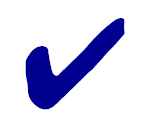 14
2.1 Skill 2: Creating Equations from Context
Guided Practice: Example 2, continued
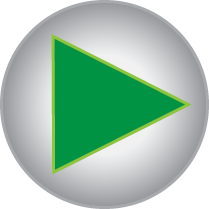 15
2.1 Skill 2: Creating Equations from Context
[Speaker Notes: http://www.walch.com/ei/04011]